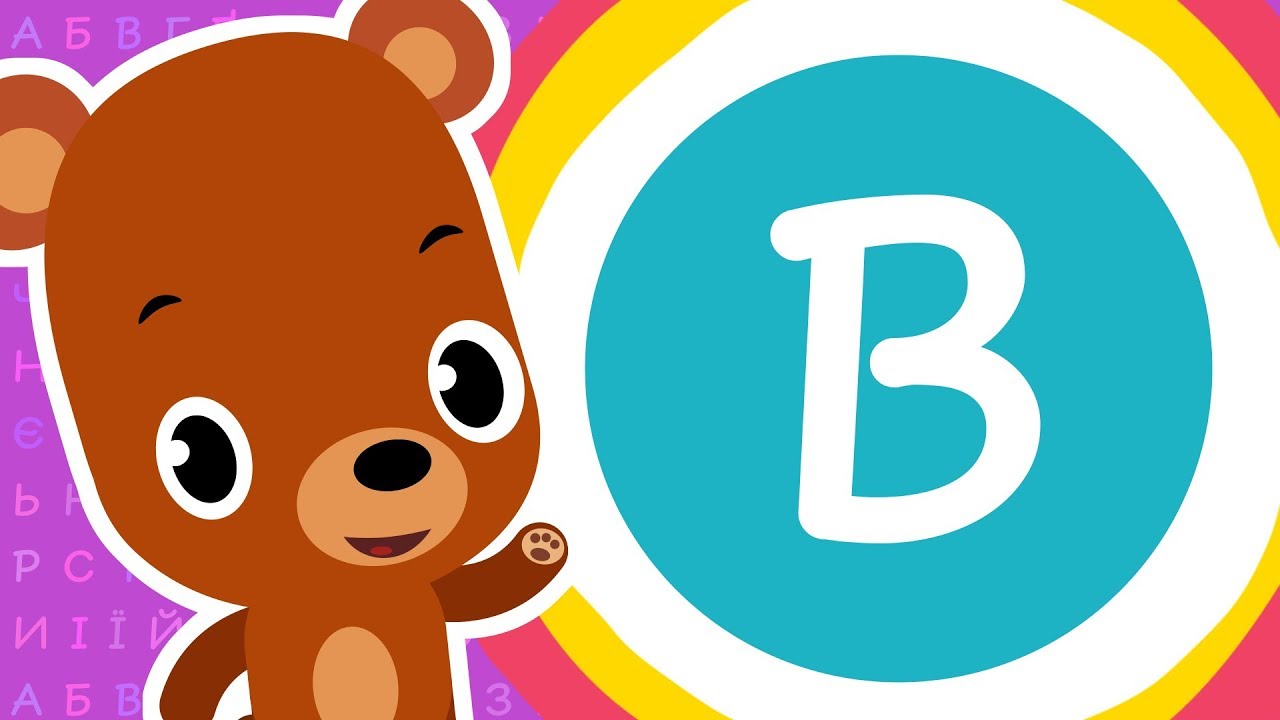 Навчання грамоти
Читання
Букварний період
Урок 37
Звук [в]. Мала буква в. Читання слів і речень з вивченими літерами
Очікування від уроку
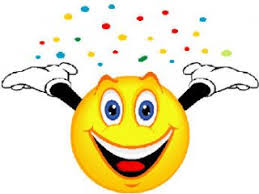 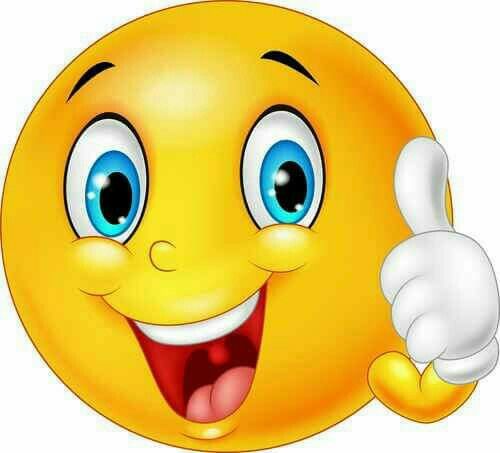 Відчую успіх
Отримаю задоволення
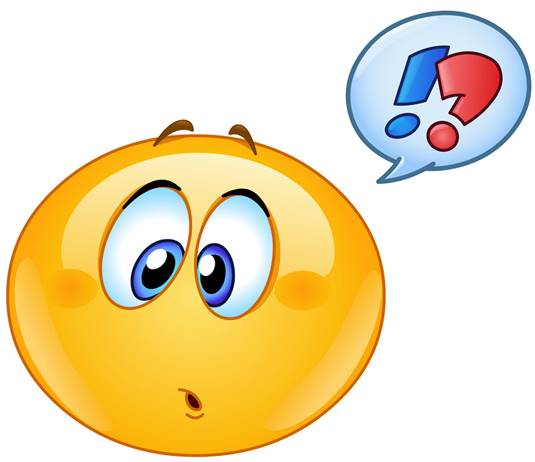 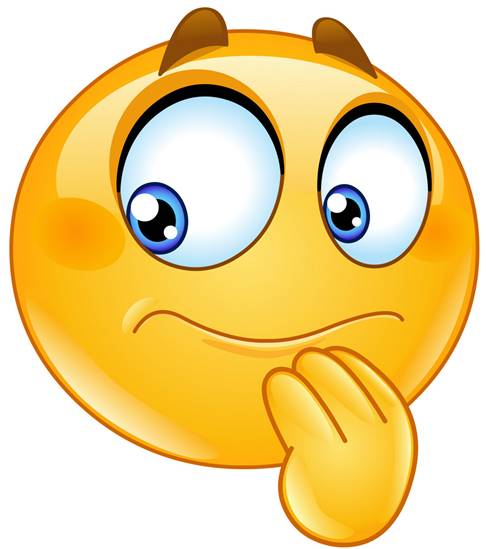 Відкрию нові знання
Нічого не зрозумію
Повідомлення теми уроку
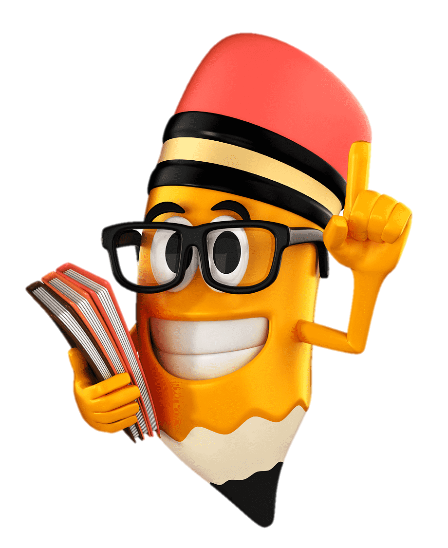 Ворона проворонила вороненя
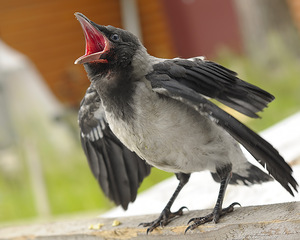 Сьогодні на уроці ми познайомимось 
з буквою в, якою позначаються 
звуки [в], [в’]. 
Будемо навчатися читати склади, слова з новою буквою.
Дізнаємося, хто такий ветеринар
Послухай і повтори скоромовку. Який звук повторюється в кожному  її слові? 
До якого слова в скоромовці підходить звукова модель? Чи знаєш, якою буквою позначимо на письмі звуки [в], [в’]?
Словникова робота
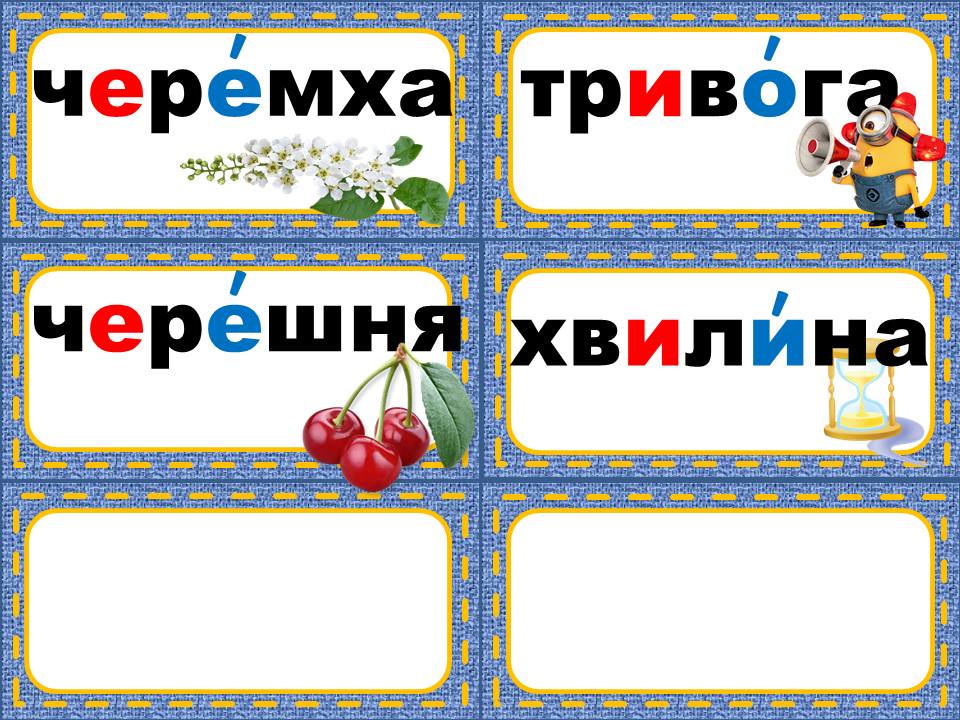 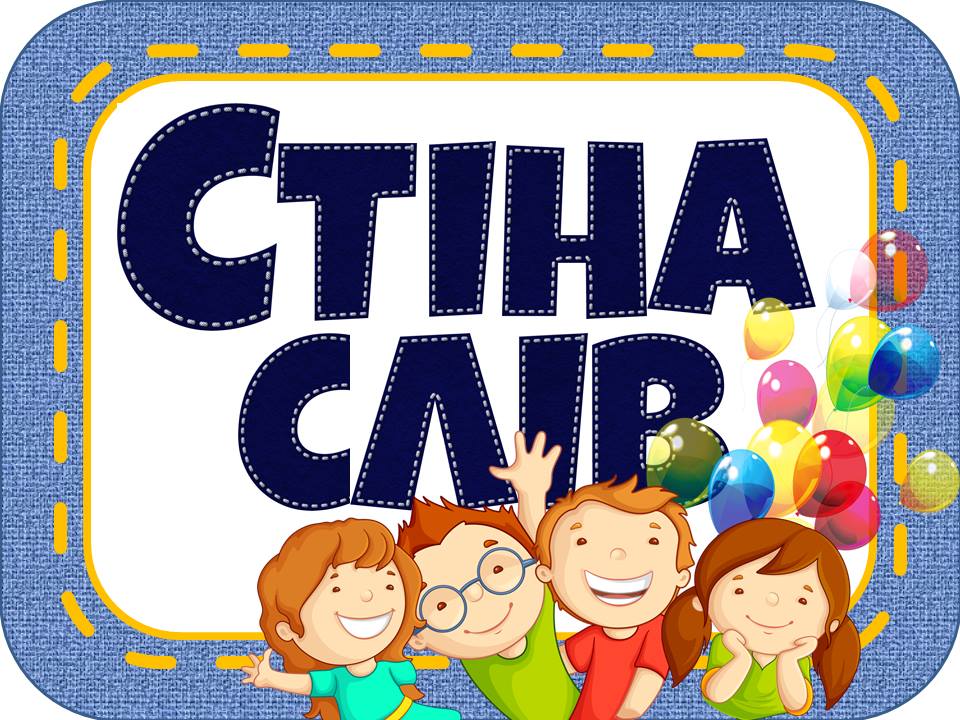 Ветеринар  сова
тварини  вовк  вівця
півень  корова  лев
вивільга  мавпа  пінгвін  ведмідь
верблюд  кава вулкан  восени сивина
До ветеринара на прийом
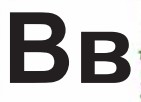 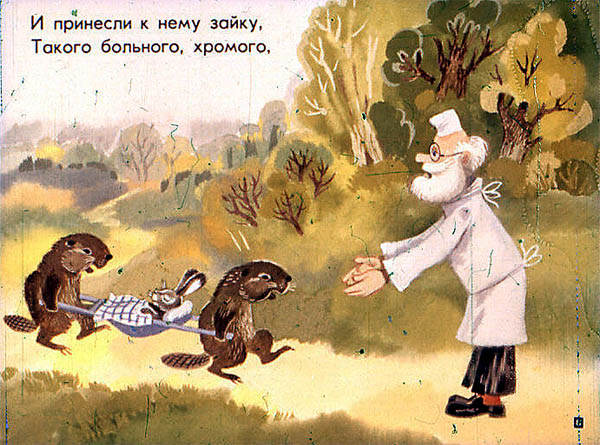 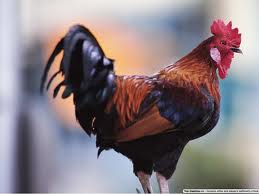 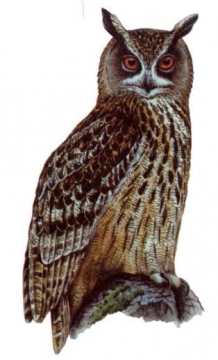 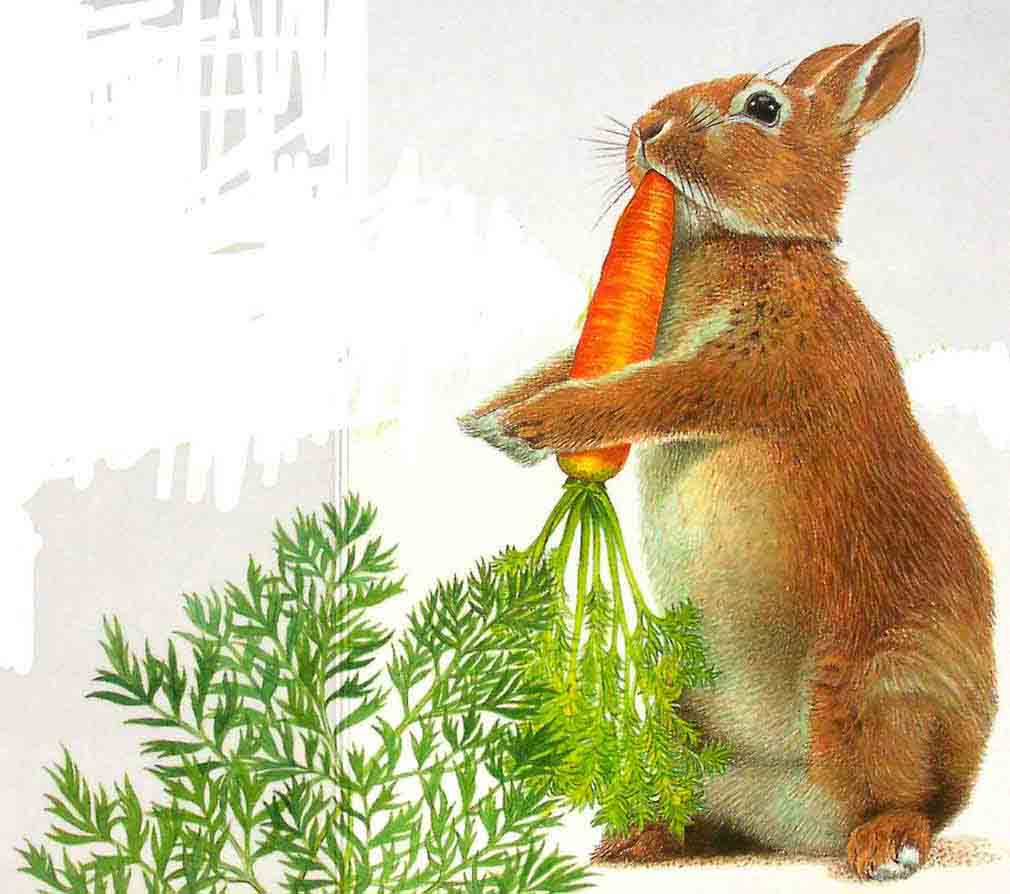 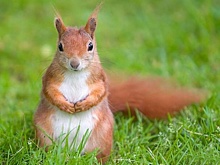 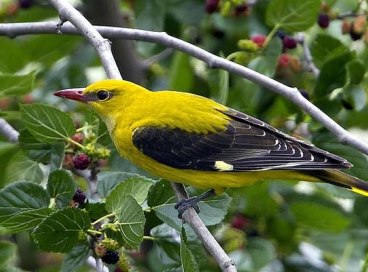 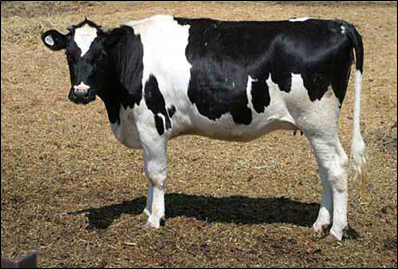 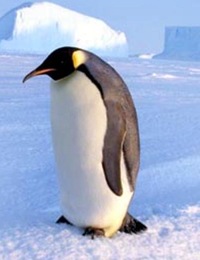 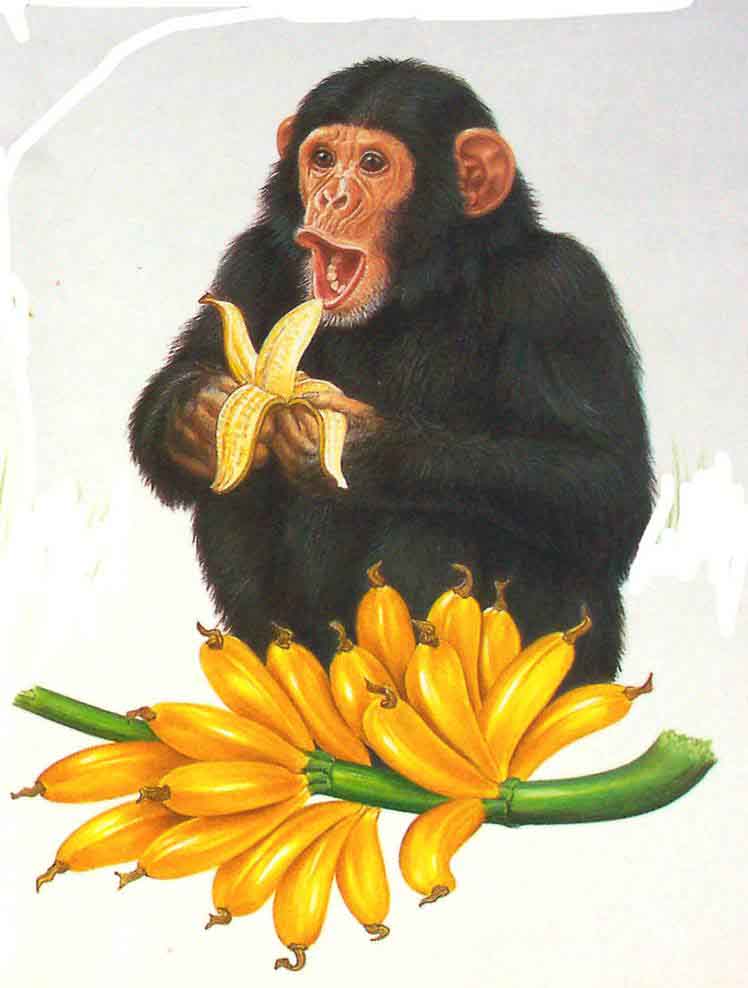 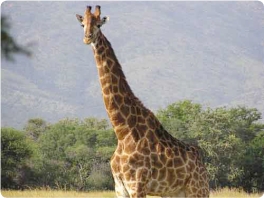 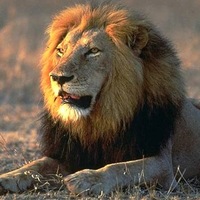 Дай спільну назву всім об’єктам на малюнках. На які групи можна поділити цих тварин?
Відгадай загадки. Назви звуки в словах-відгадках
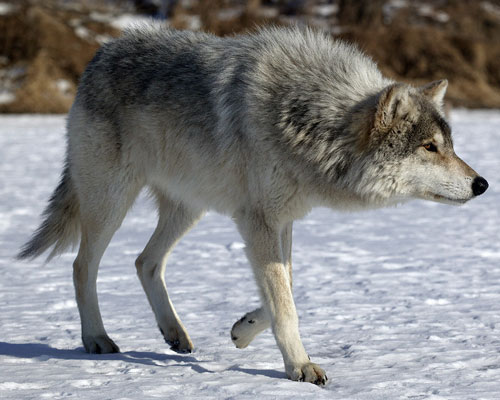 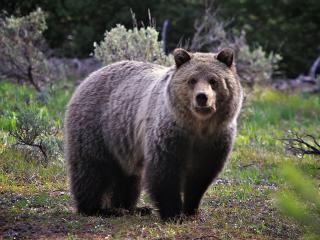 Ведмідь
По полю гасає, 
овечок хапає 
та всіх лякає.
Літом наїдається, 
а зимою висипається.
Вовк
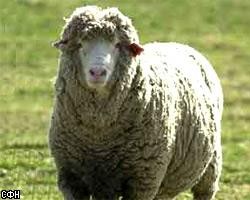 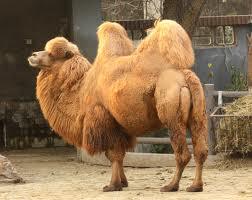 Хто в гарячий день на лузі випасається в кожусі?
Горбатий мішок 
на чотирьох стовпах стоїть.
Верблюд
Вівця
Проведи дослідження
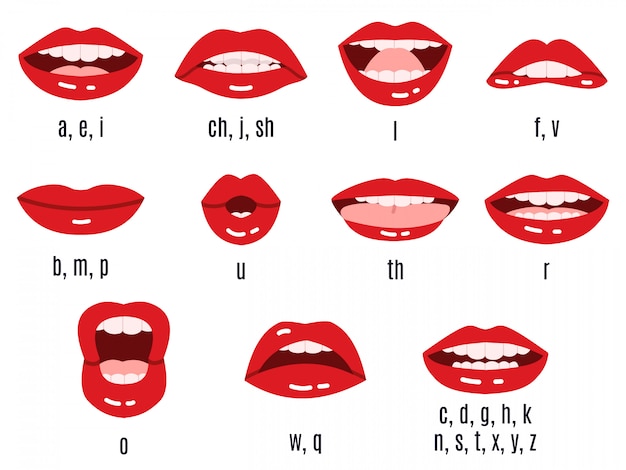 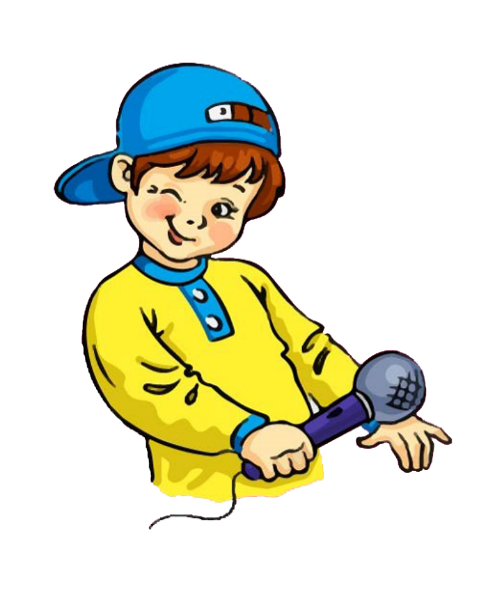 Виділи перший звук у словах вовк, вівця простеж за їх вимовою.
  Під час вимовляння звука [в’] зуби та губи створюють перешкоду для видихуваного повітря. 
Отже, цей звук приголосний
[в] [в’]
Прочитай завдання Читалочки – спочатку прочитай всі слова зверху вниз і знизу вгору, потім – по рядах.
Прочитай слова, які закінчуються на голосний, потім – на приголосний; трискладові слова
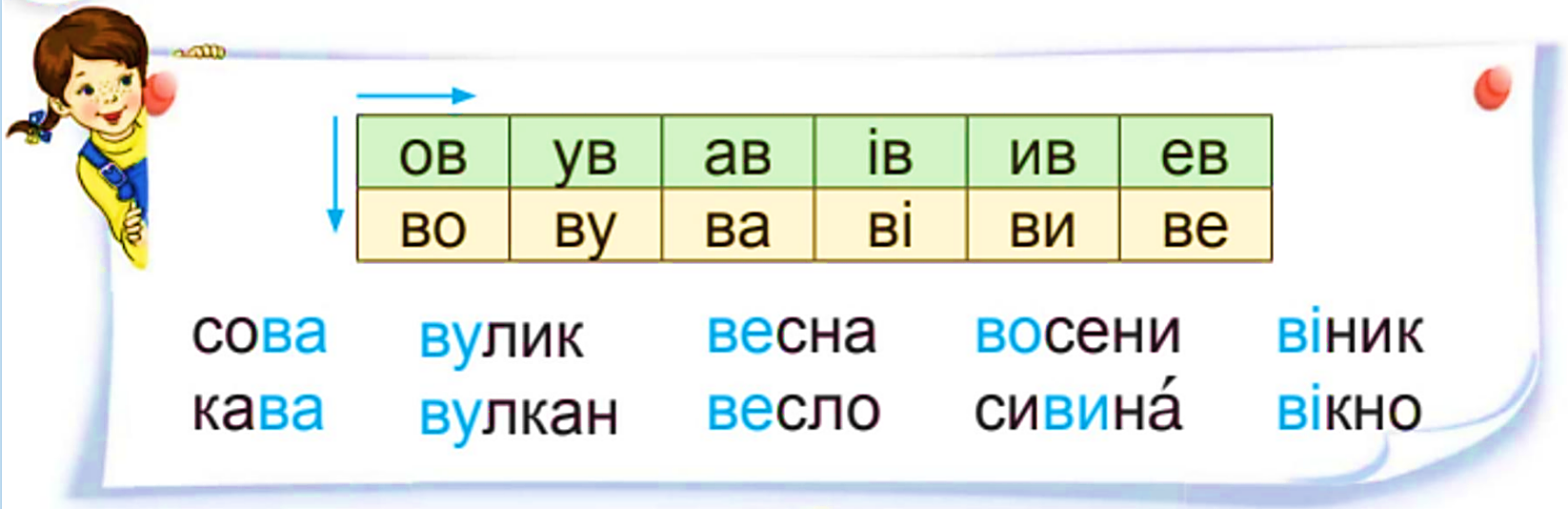 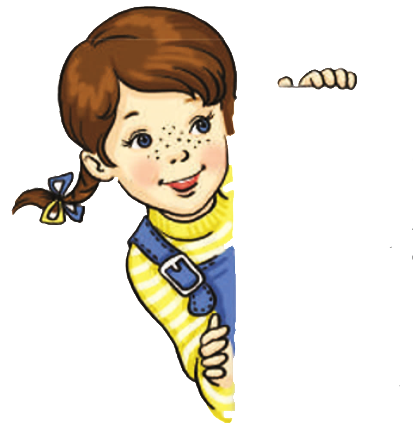 Сторінка
74
Гра «Відлуння»
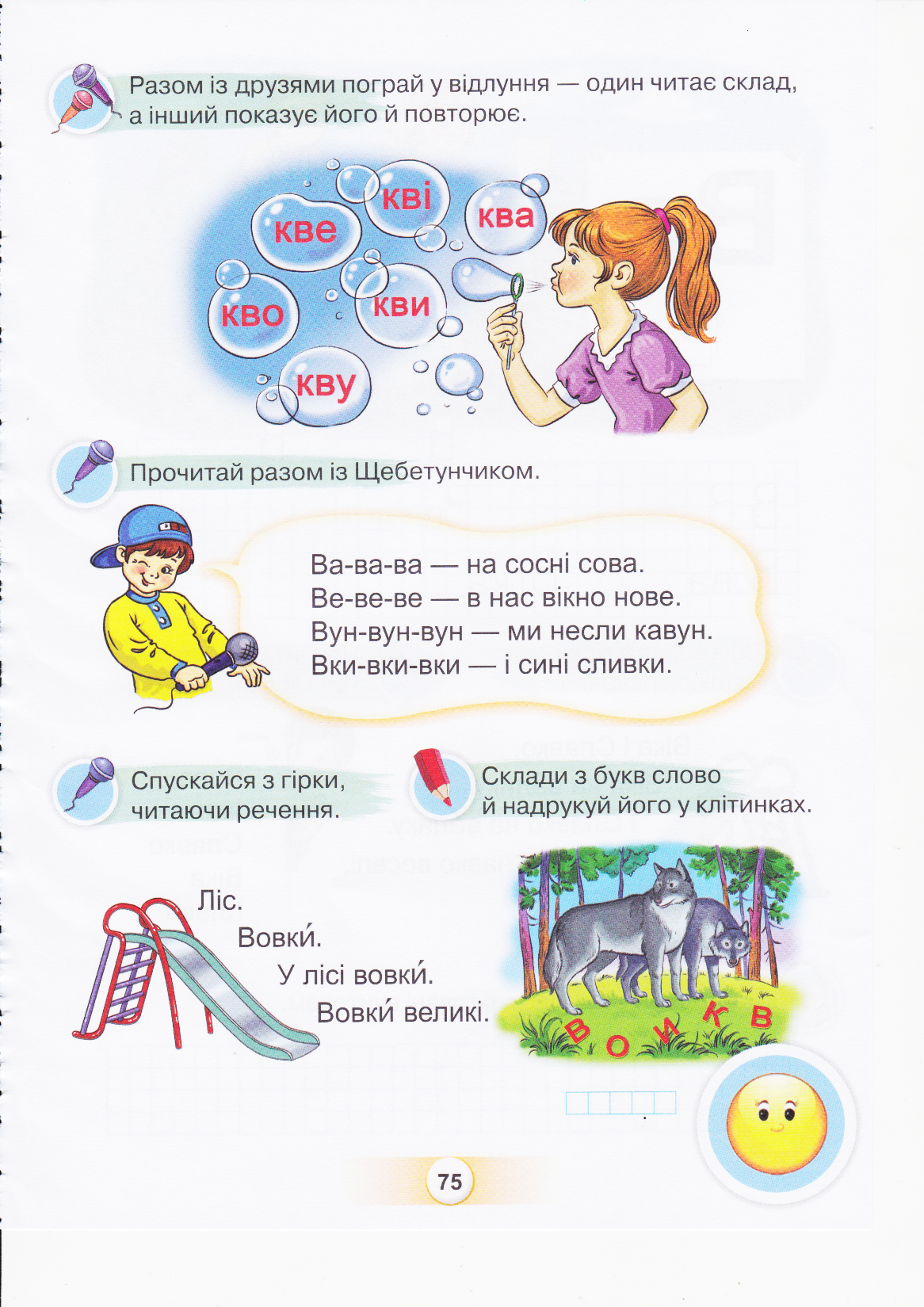 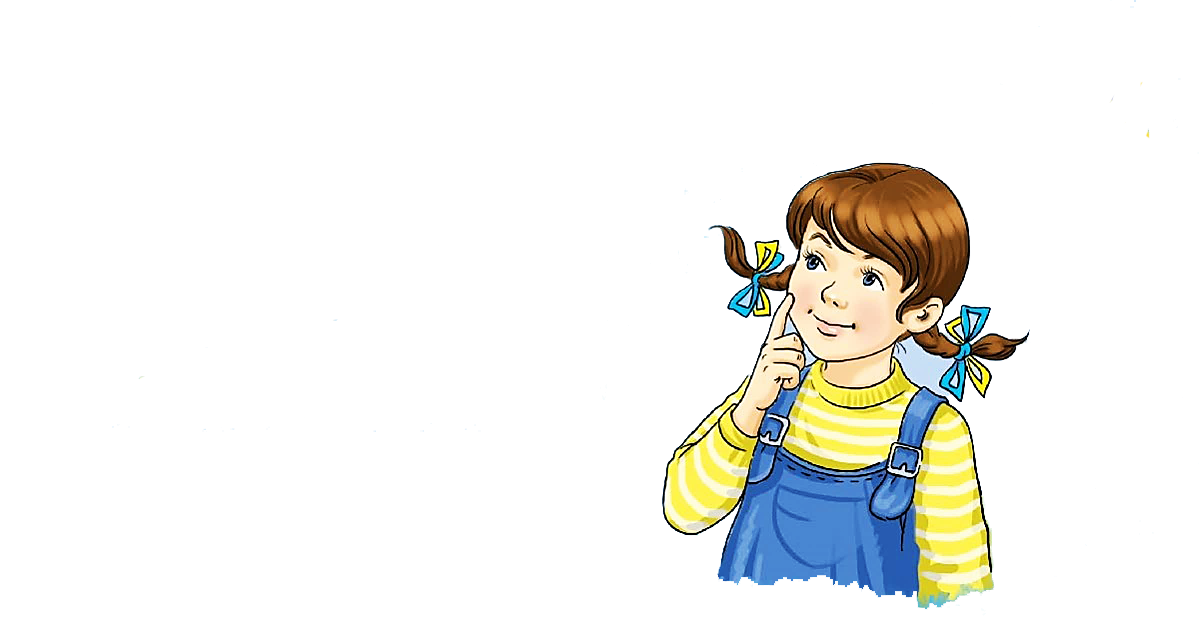 Сторінка
75
Прочитай чистомовку разом із Щебетунчиком 
спочатку повільно, а потім прискорюючи темп.
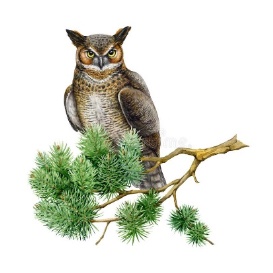 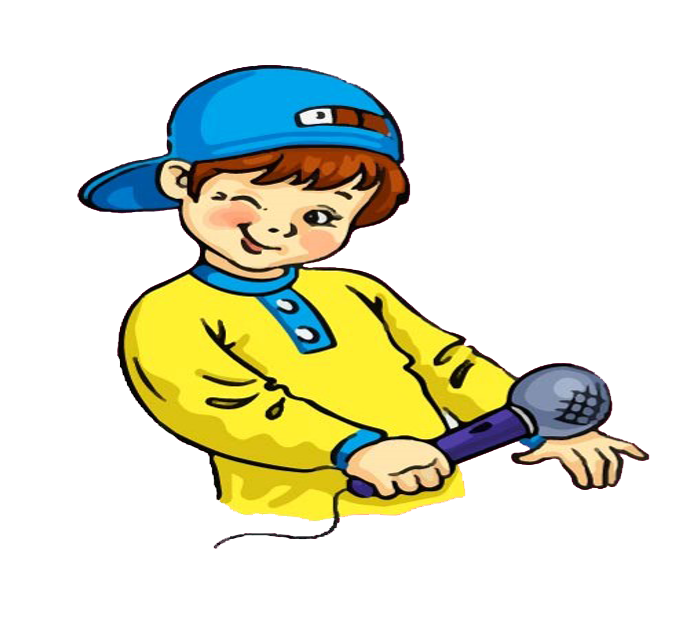 Ва-ва-ва — на  сосні сова. 
Ве-ве-ве — в  нас вікно нове. 
Вун-вун-вун — ми несли кавун. 
Вки-вки-вки — і сині сливки.
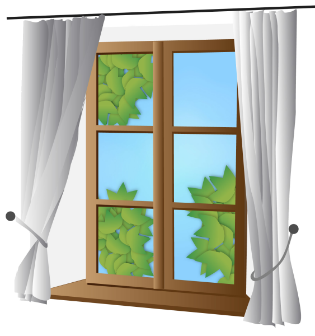 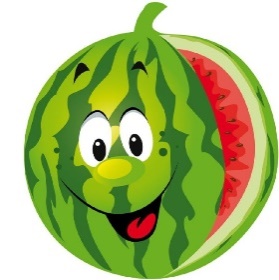 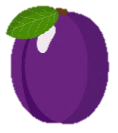 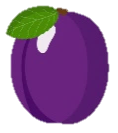 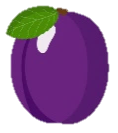 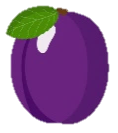 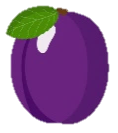 Сторінка
75
Спускаючись з гірки, прочитай речення 
з верхнього краю до нижнього.
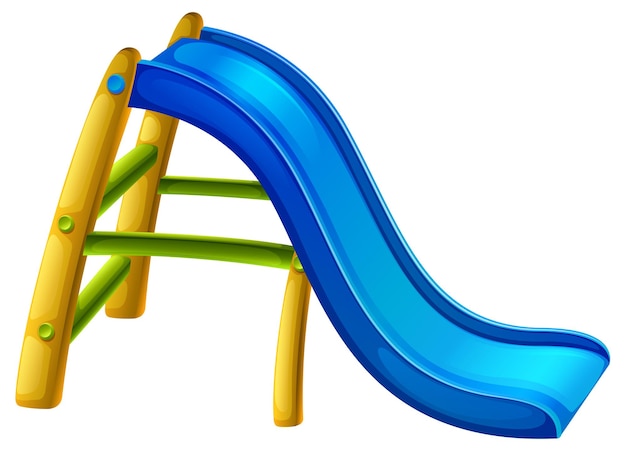 Ліс. 
    Вовки. 
         У лісі вовки. 
                    Вовки великі.
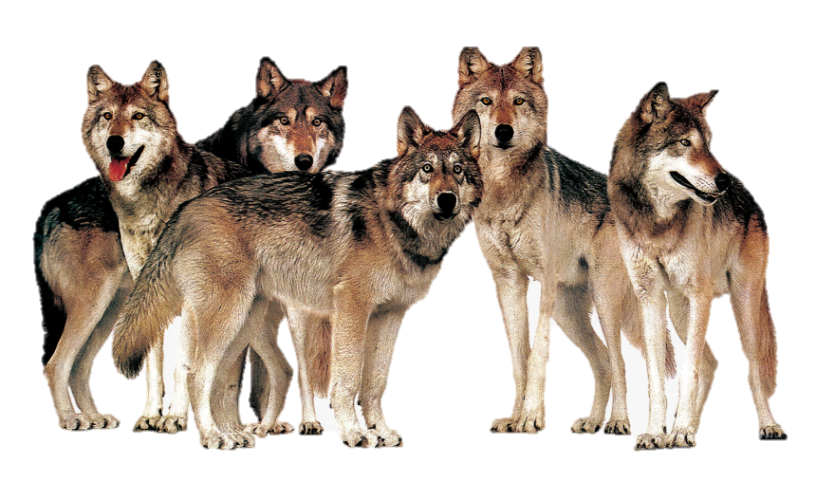 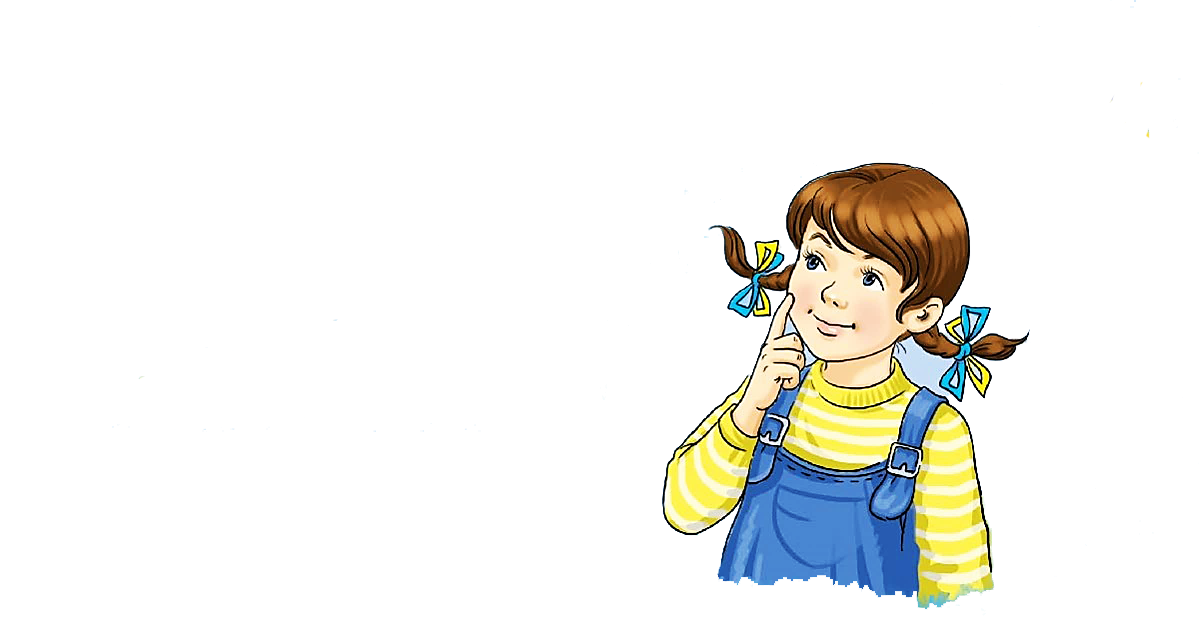 Сторінка
75
Робота в зошиті
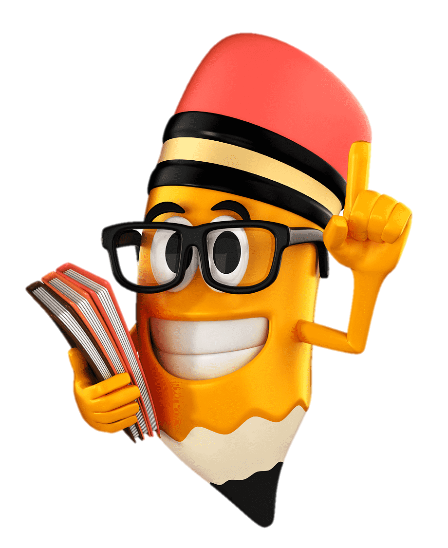 Назви малюнки. 
Побудуй звукові схеми  цих слів
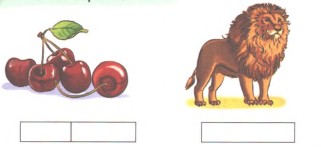 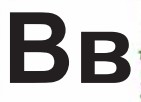 Надрукуй букву в, склади у  клітинках.
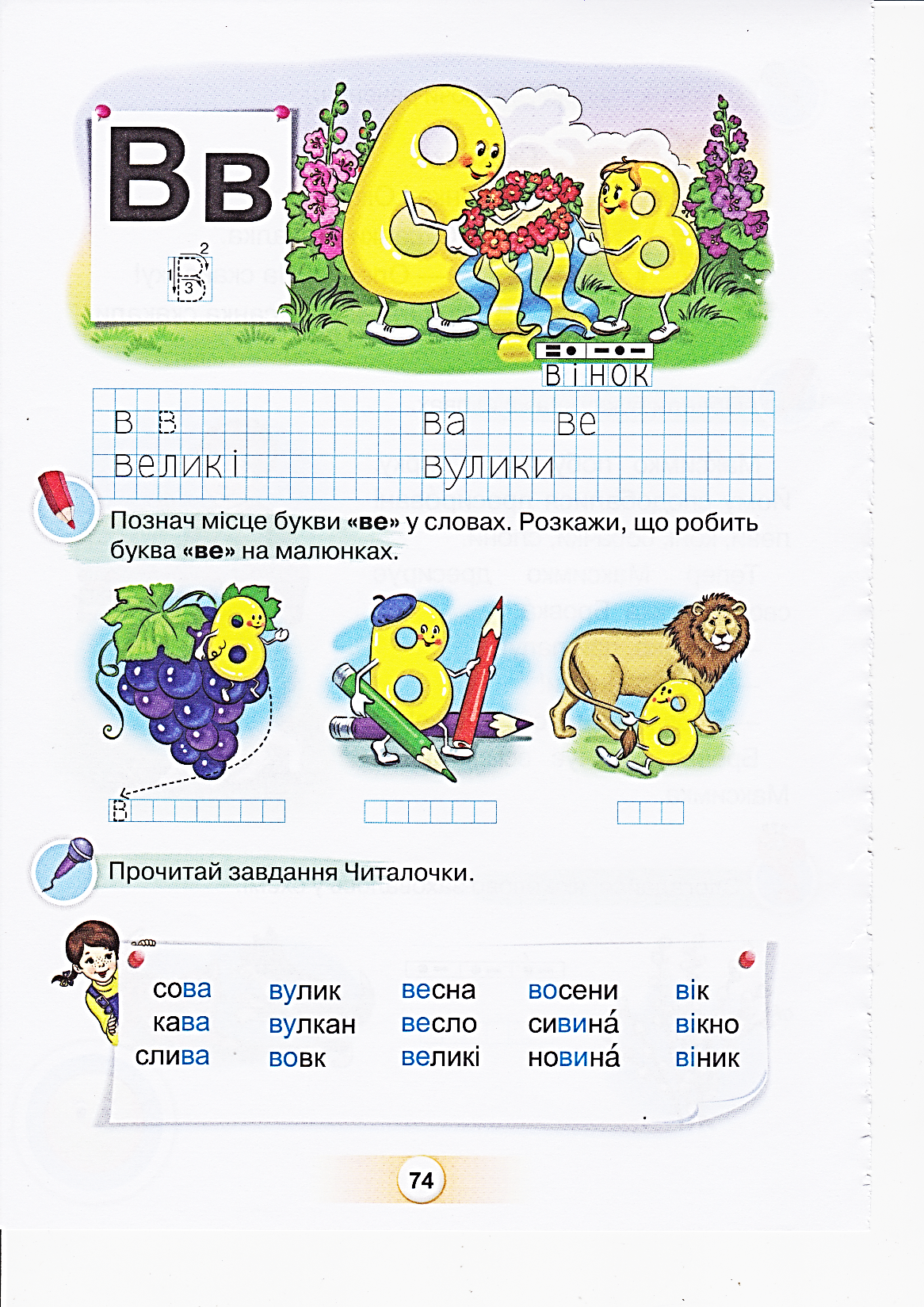 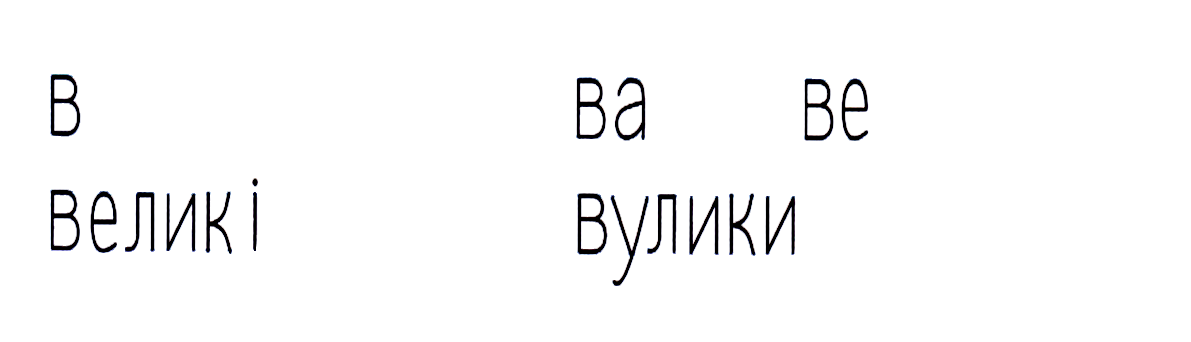 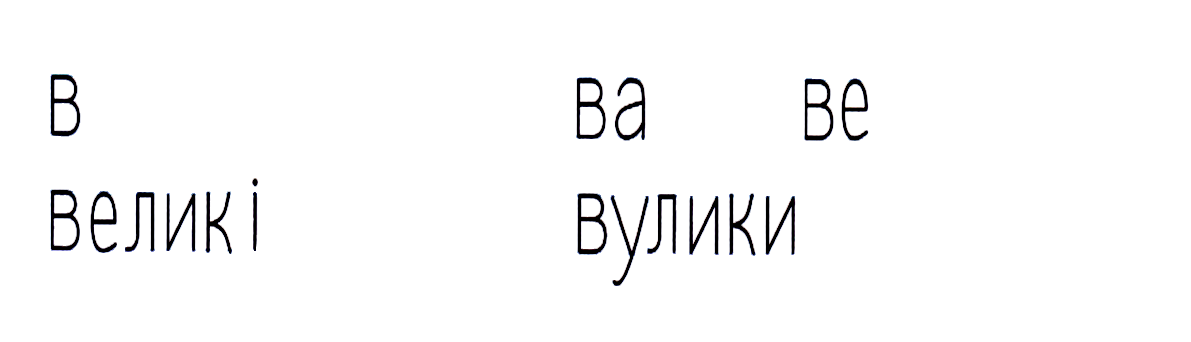 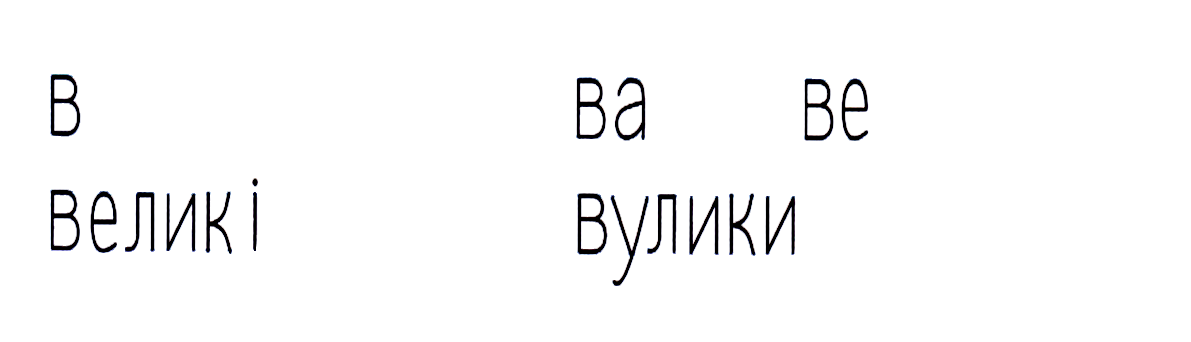 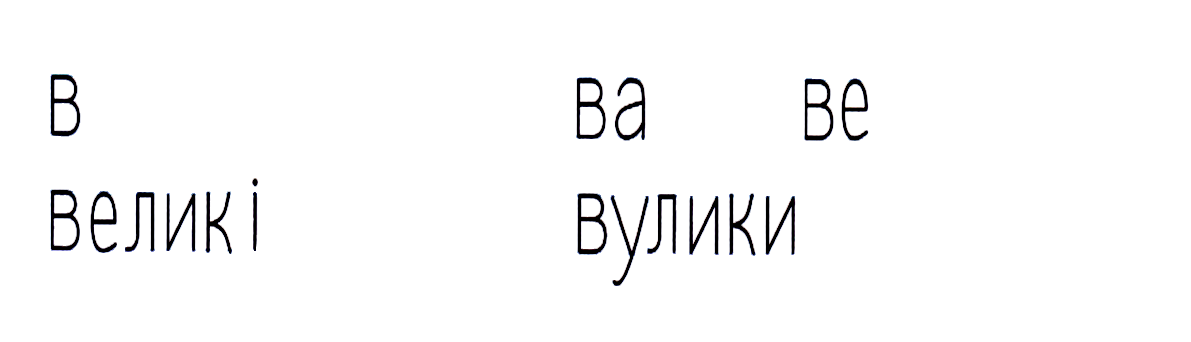 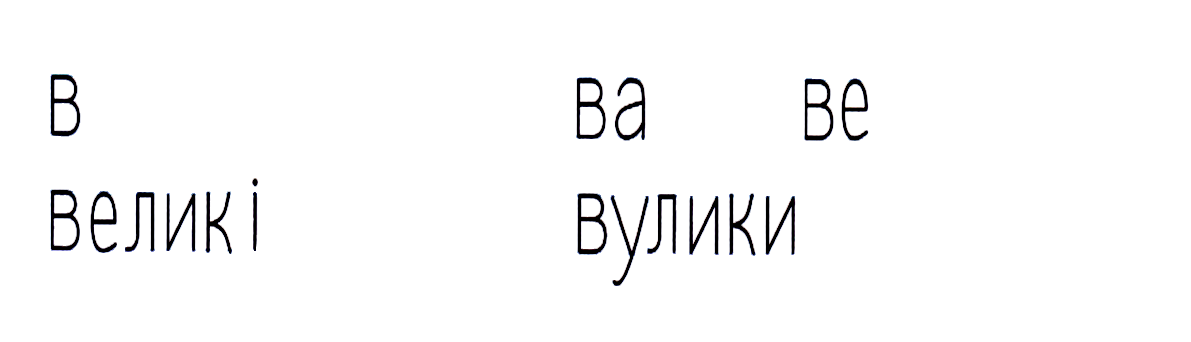 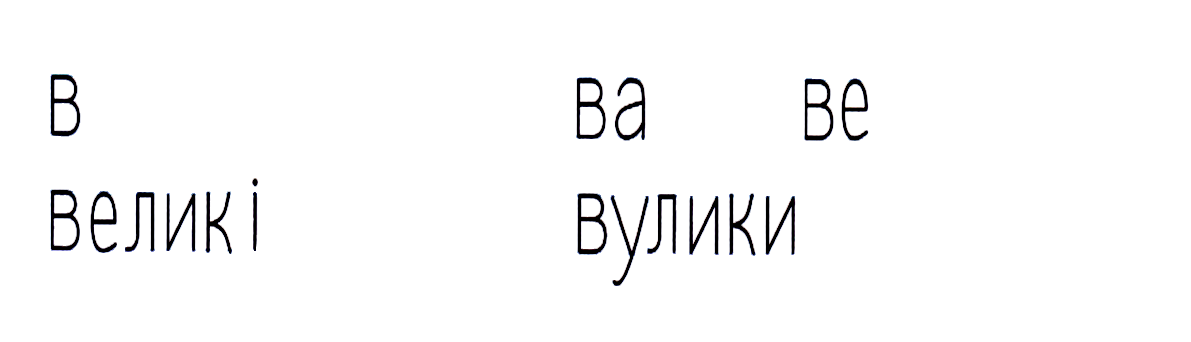 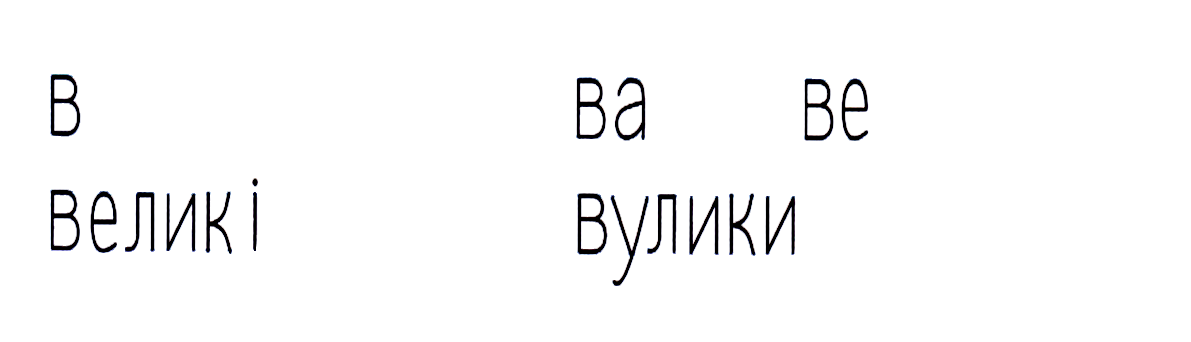 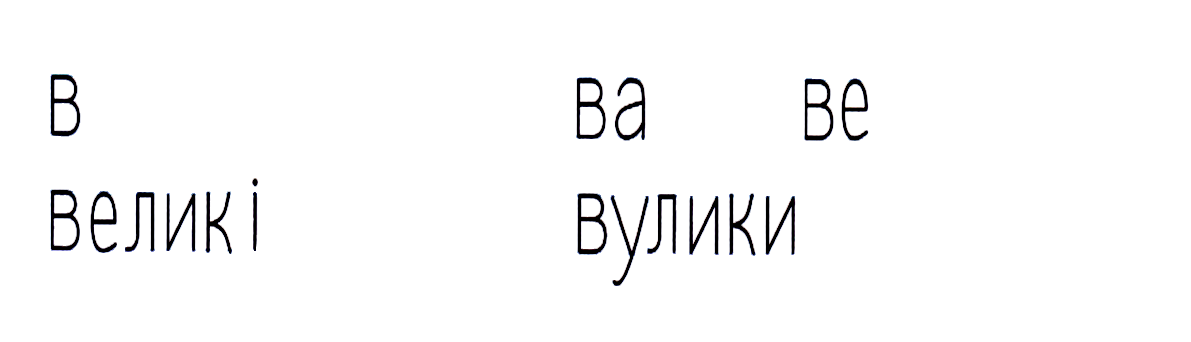 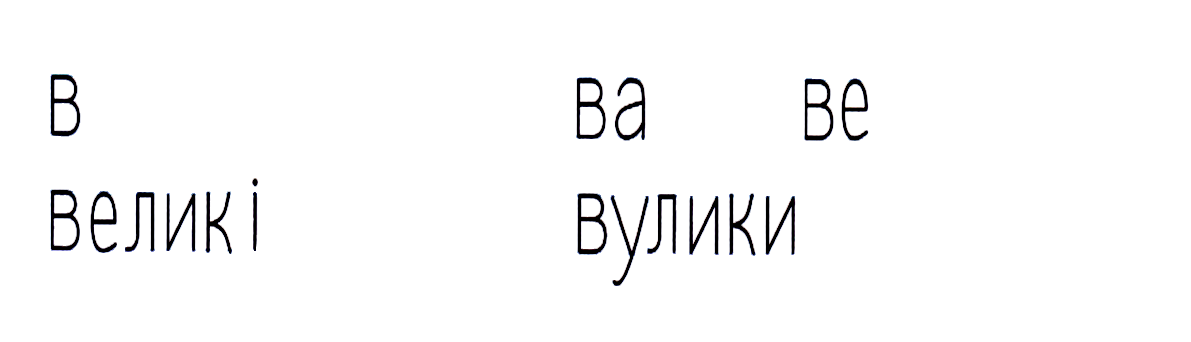 Сторінка
38
Робота в зошиті
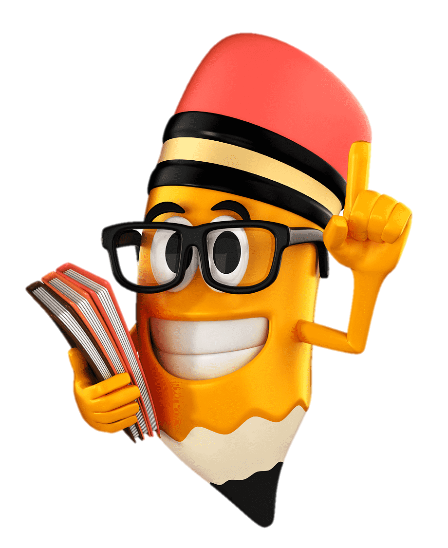 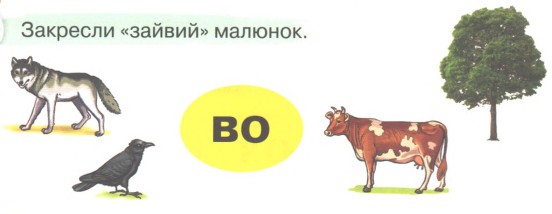 Склади речення за світлинами і схемами
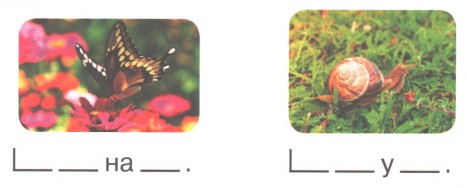 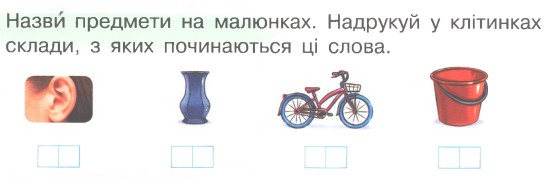 ву
ве
ва
в і
Сторінка
38
Вправа «Мікрофон»
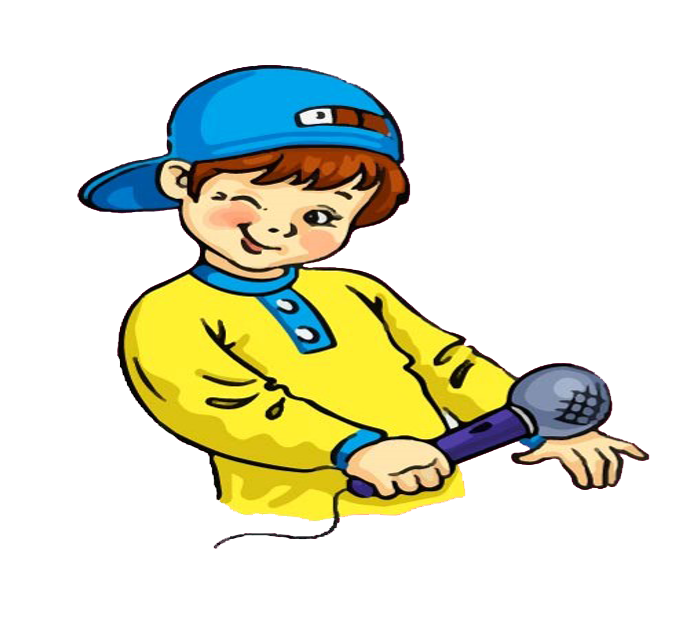 Пригадай, яку букву вивчали на уроці?
Які звуки вона позначає? 
Що ти знаєш про ці звуки 
Які слова з буквою в ти запам’ятав/запам’ятала?
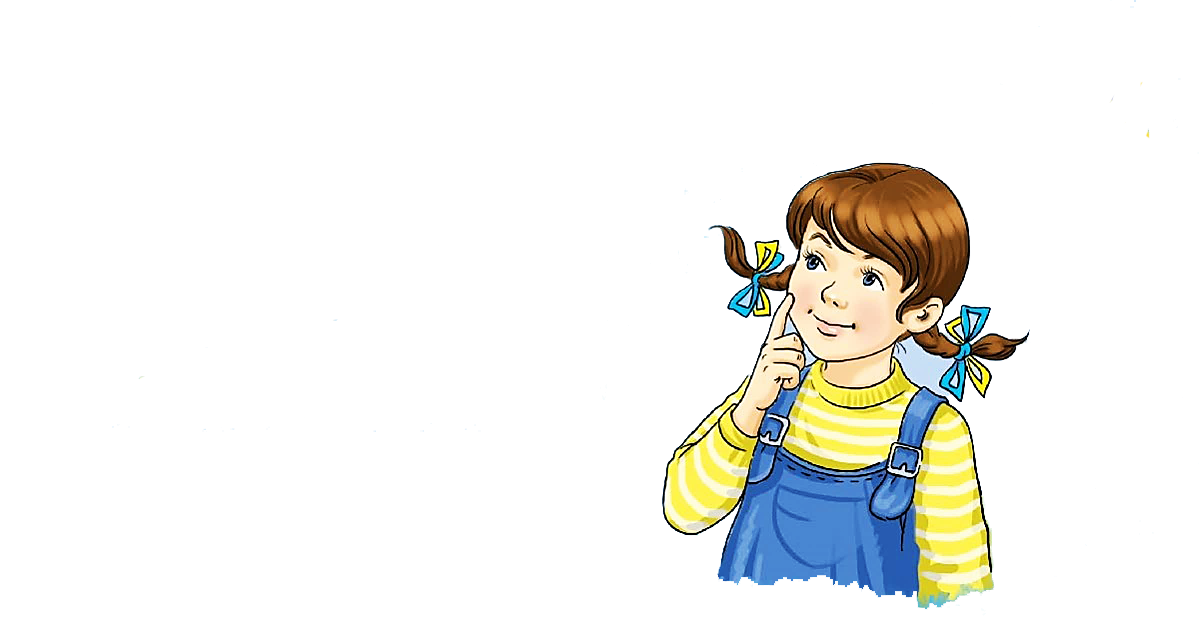 Рефлексія. Вправа «Мій успіх»
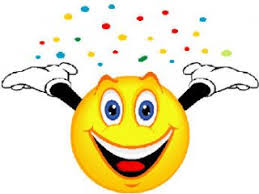 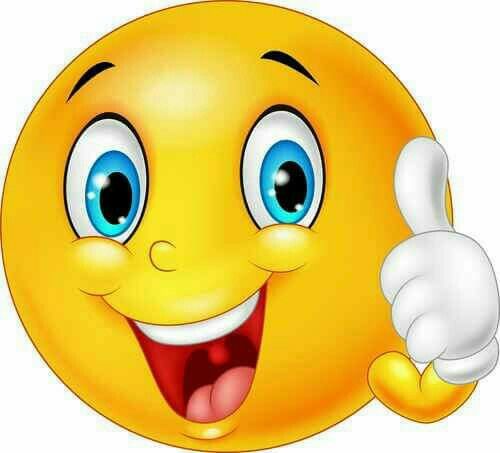 Відмінно
Молодець
Можу краще
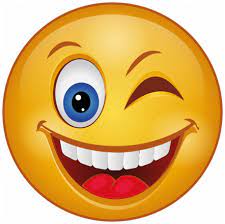 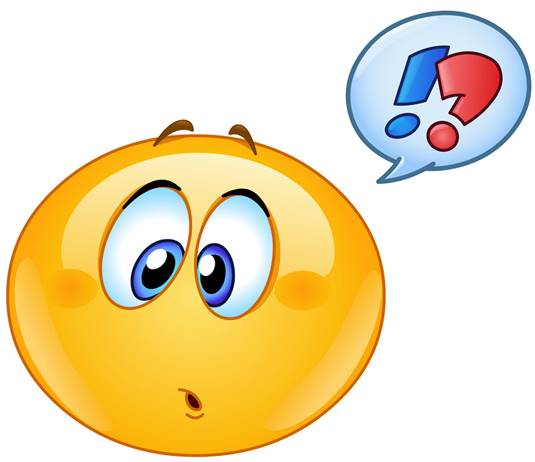 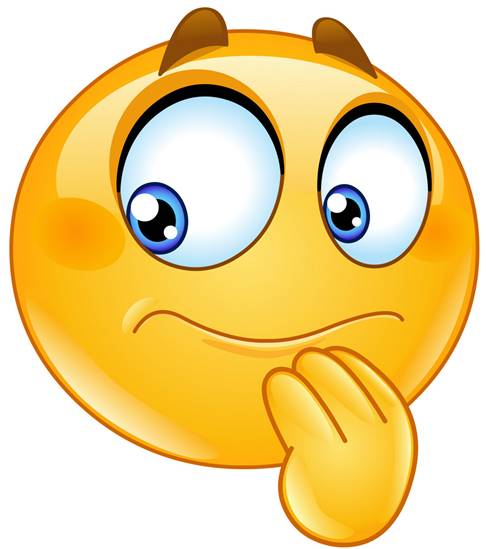 Добре
Ой …